KORUMA, KONTROL VE SAĞALTIMDA GENEL PRENSİPLER
	Bir işletmenin başarılı olması, balıkların sağlıklı olması ile yakından    
    ilişkilidir. Bu başarıyı elde edebilmek için 3 önemli kuralı her zaman 
    hatırlamak ve uygulamakta yarar vardır.
1. İşletmede infeksiyöz ve non-infeksiyöz hastalıklar yönünden şansa, ihmale, dikkatsizliğe, disiplinsizliğe ve kontrolsüzlüğe asla yer verilmemelidir.
2. Koruyucu önlemler bir bütün olup hep birlikte ve devamlı uygulandığı zaman başarıya ulaşabilir.
3. Koruyucu önlemler bir hastalığı sağaltmaktan daha etkin, yararlı ve ucuzdur.
Koruyucu önlemleri tam uygulayabilmek ve beklenen yararları elde edebilmek için, başlıca 2 konuyu bilmekte yarar vardır:
	1. Mikrop kaynaklarının neler oldukları
2. Mikropların bulaşma yolları
KORUMA- KONTROL-SAĞALTIM
1-İşletmede balıkların bakımlarından sorumlu kişilerin 
  deneyimli ve eğitimli olması 
2-Kuluçkahane ve havuzlardaki balıklar her gün kontrol 
 edilmeli , hasta, şüpheli ve ölü balık görülürse derhal örnek 
 alınarak teşhis için laboratuvara gönderilmeli, günlük muayene 
 sonuçları kayıt altına alınmalı
3-Su aktarmalı havuzlar  kullanılmamalı,
4-Suyun fiziksel, kimyasal ve biyolojik parametreleri
   periyodik olarak kontrol edilmeli ve optimumda tutulmalı,
5-Bir havuza ait malzemeler  diğer havuzlarda kullanılmamalı, tüm araç, gereç ve malzemeler düzenli olarak uygun dezenfektanlarla dezenfekte edilmeli,
KORUMA- KONTROL-SAĞALTIM
6-Havuzlardaki balıkların mutlaka aynı yaş ve türde  olması,
7- Havuzlardaki balık sayısının optimal limitlerde tutulması (4-5 kg/metreküp)
8- İşletmede mutlaka karantina havuzu bulunmalı,
9- Hastalık çıkışı olan yerlerden kesinlikle balık ve yumurta alınmamalı,
10- İşletmeye hiçbir şekilde kontrol ve karantina işlemi uygulanmadan balık ve yumurta sokulmamalı,
11-Yumurtalar dezenfekte edilmeli (100 ppm iodofor ile 10’ –sodyum tiyosülfat ile nötralizasyon)
12- Sulara çevreden toksik ve kimyasal madde bulaşmamalı,
13-İyi ve dengeli besleme programı uygulanmalı, kaliteli yem alınmalı, yemler uygun şartlarda depolanmalı,
14-Balıklar tüm stres faktörlerinden uzak tutulmalı,
KORUMA- KONTROL-SAĞALTIM
15-Ani su, yem, sıcaklık ve yer değişikliği yapılmamalı,
16-Geniş spektrumlu dezenfektanlar (bakteri, mantar, parazit ve viruslara etkili) kullanılmalı,
17-Bakteriyel hastalıklarda teşhis ve antibiyogram sonucuna göre antibiyotik kullanılmalı,
18- Paraziter hastalıklarda teşhis sonucuna göre önerilen ilaçlar kullanılmalı,
19-Ruhsatlı, aşı, ilaç ve dezenfektanlar prospektüslerine uygun olarak kullanılmalı,
20- İşletmedeki balık ve yumurtaların periyodik sağlık kontrolleri yaptırılmalı
KÜLTÜR BALIĞI YETİŞTİRİCİLİĞİNDE KORUMA
Balık yetiştiriciliğinde koruyucu önlem olarak yapılacak ilk iş  optimum  
    koşullara sahip uygun su ortamı sağlamaktır 
2. Bir işletmede parazit, bakteri, mantar ve virüslerin giriş ve ortaya çıkışını önlemek gerekir 	
3. Alabalık yetiştiriciliğinde su yeterli oksijen içermelidir 
4. Ayrıca yemleme ve populasyondaki balık sayısı dikkat edilmesi gereken faktörlerdir.
BALIK YETİŞTİRİCİLİĞİNDE HİJYEN
Hijyenin sözlük anlamı hastalıktan ari olma, temizlik ve sağlık kurallarına uyma anlamına gelir.
	Balık yetiştiriciliğinde hijyen üzerinde durulması gereken çok önemli bir konudur. Havuzların hijyen ve bakımı çok önemlidir. Sazların kesimi, çukurların düzeltilmesi, havuz dibi çamurlarının atılması, havuzun kuruya bırakılması, dezenfeksiyonu, kireçlenmesi havuz hijyenine girer.
	Bakımı yapılmamış havuzlarda mikroorganizmalar, sümüklüler, balık sülükleri ve otlar çok miktarda bulunur. İnfeksiyöz hastalıklardan ölen balıkların uzaklaştırılması ve imha edilmesi, mikrop bulaşmış havuzların sönmemiş kireç,kalsiyum siyanamid ve kireç kaymağıyla dezenfekte edilmesi hijyen kuralları arasındadır.
Kullanılan araç ve gereçler yoğun potasyum permanganat veya tuz solusyonuna bırakılır.
BALIK YETİŞTİRİCİLİĞİNDE DEZENFEKSİYON
	Balık yetiştiriciliğinde hastalık çıkmasını ve çıkınca da yayılmasını önlemek ve etkeni yok etmek için uygun ve etkili dezenfektanlar kullanılarak dezenfeksiyon yapılır. Bu amaçla dezenfeksiyon;
		1. Yumurtalara
		2. Alet ve malzemelere
		3. Havuzlara ve kaplara
		4. Kuluçkahane giriş suyuna uygulanır

		Dezenfeksiyonda yaygın olarak kullanılan kimyasal maddeler
Yumurtaların dezenfeksiyonunda iyodoforlar kullanılır. Yumurtalar göz lekeli   devrede en dayanıklıdır. 150 ml Actomar  K30 (%1.5) 10 L suya karıştırılır. İyi sonuç alabilmek için 2000 adet yumurta 1 L kullanma sıvısında 20 dk. banyo yaptırılır. 
2. Aletlerin dezenfeksiyonunda:
	Formol (%3-5 oranında 2 saat) şeklinde kullanılır
    Sodyum Hipoklorit (NaOCl) (%5 lik) solusyonu kullanılır

3. Havuzların ve kapların dezenfeksiyonunda Sönmemiş Kireç (CaO) havuzlarda kullanılan en ucuz dezenfeksiyon maddesidir. Kurutulmuş havuza rutin dezenfeksiyonda killi zemine m2’ye 75 g, yosunlu ve balçıklı tabana m2’ye 400 g kullanılır
FİZİKSEL DEZENFEKSİYON METOTLARI
KİMYASAL DEZENFEKSİYON METOTLARI
KİMYASAL DEZENFEKSİYON METOTLARI
KİMYASAL DEZENFEKSİYON METOTLARI
SU HAYVANLARI HASTALIKLARI/ PROBLEMLER
Sahadan Laboratuvara örnek akışının yetersiz oluşu,
Gönderilen balık örneklerinin, balık materyali gönderme 
şartlarına uymaması,
Balık Hastalıkları İzleme Çalışmaları için istenen balık 
örneklerinin, Laboratuvar tarafından belirlenen sayıda ve 
belirtilen zamanda gönderilmemesi,
Çift kabuklu yumuşakça ve balık hastalıkları izleme 
çalışmaları için işletmelerin örnek vermek istememeleri,
SU HAYVANLARI HASTALIKLARI/ PROBLEMLER
İzleme Çalışmalarında, örnekler ile birlikte gönderilmesi 
gereken ve epidemiyolojik veri toplama amaçlı olan anemnez 
bilgi formlarının doldurulmaması ya da yetersiz bilgi 
içermesi, 
Sahada balık hastalıklarının tedavisine yönelik rastgele, 
uygun olmayan doz ve sürede veya kaçak antibiyotik 
kullanımı,
Büyük balık çiftlikleri dahil Veteriner Hekim istihdamının az 
olması,
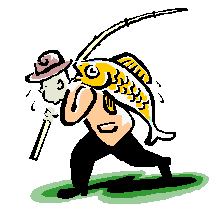 SU HAYVANLARI HASTALIKLARI/ÖNERİLER
Tüm işletmelerin kayıt altına alınması ve bu konuda veri tabanı oluşturulması,
İşletmelerin yumurta-sperm-larva-balık-yem giriş ve çıkışlarına ilişkin düzenli kayıt tutmalarının sağlanması,
İl/İlçe Müdürlükleri tarafından çift kabuklu yumuşakça üretim 
   bölgelerinin, hastalık ve/veya ölüm olgularının görülüp görülmediği konusunda periyodik sağlık kontrollerine tabi tutulması, 
İl/İlçe Müdürlüklerinde Hastalık izleme ve takip çalışmalarından sorumlu personelin ismen belirlenmesi ve Laboratuvara bildirilmesi,
Hastalıklara ilgili epidemiyolojik verilerin sağlıklı 
     değerlendirilebilmesi için ölümle seyreden şüpheli tüm vakalarda Laboratuvara örnek gönderilmesi,
Su hayvanlarının hastalıklarına ilgili bir yönetmeliğin ivedilikle hazırlanması ve yayınlanması,
Bölge/işletme bazında hastalıklardan arilik ve sertifikalandırma sürecinin başlatılması,
Hastalıkların yaygınlık durumunun belirlenmesi için ülke genelinde epidemiyolojik çalışmalar yapılması,
SU HAYVANLARI HASTALIKLARI/ÖNERİLER…
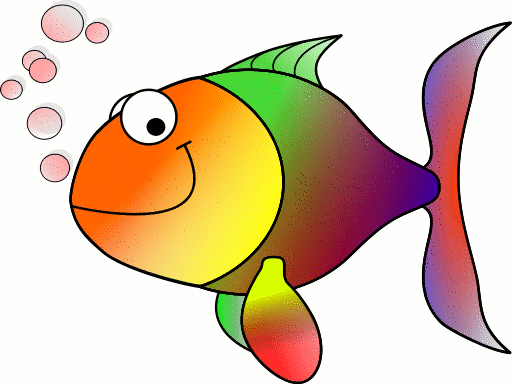 SU HAYVANLARI HASTALIKLARI/ÖNERİLER…
Viral balık hastalıkları konusunda bölge/işletme bazında damızlık ve/veya damızlık/yetiştirme işletmelerinden başlamak üzere bir hastalık tarama programının planlanması,
Sahada kaçak aşı ve antibiyotik kullanımını önleyecek 
     tedbirler alınması,
Balık Hastalıkları konusunda ülke genelinde hizmet içi eğitim seminerlerinin yaygınlaştırılması,
Teşhis Laboratuvarlarındaki uzman personel sayısının 
     arttırılması ve Bölge Enstitülerinin özellikle viral teşhis çalışmalarına başlaması,